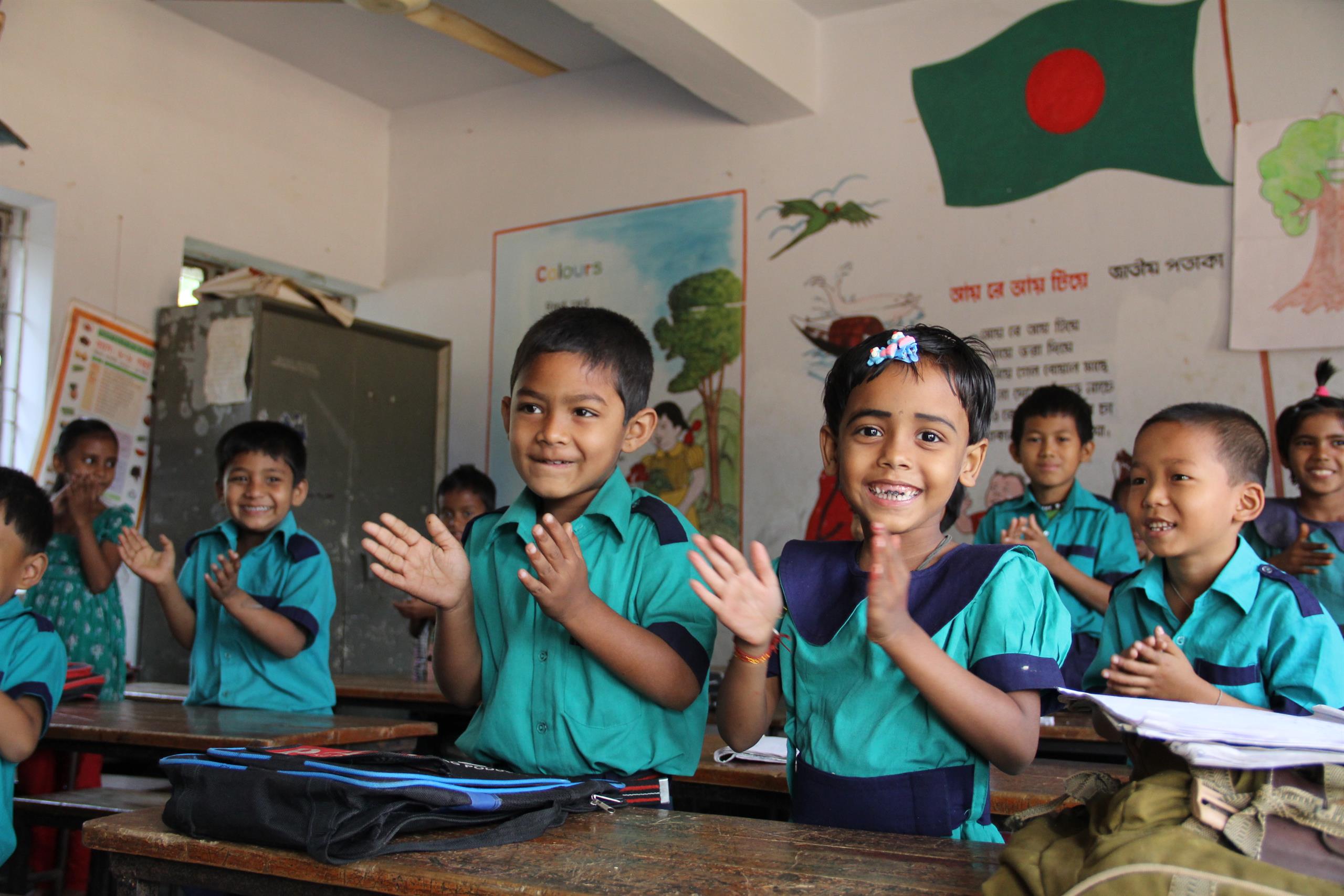 Welcome
to my dear students
Class: Two
Subject: English
Time: 40 Min.
Muhammad Abdul Muhaimin
Assistant Teacher
Chhakapan Govt. Primary School
Kulaura,Moulvibazar.
Unit -16
Lesson-4
Students will able to- 

Listening 1.1.1 become familiar with English sounds by listening to common English words 
Speaking 1 .1.1 repeat after the teacher simple words a pharaes with proper sounds and stress
Let’S watch a picture
Colours
What do you see in the picture?
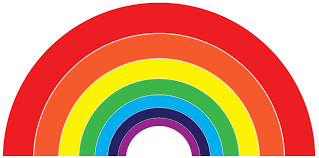 Listen and say
red
green
yellow
orange
blue
violet
indigo
Open at page -33
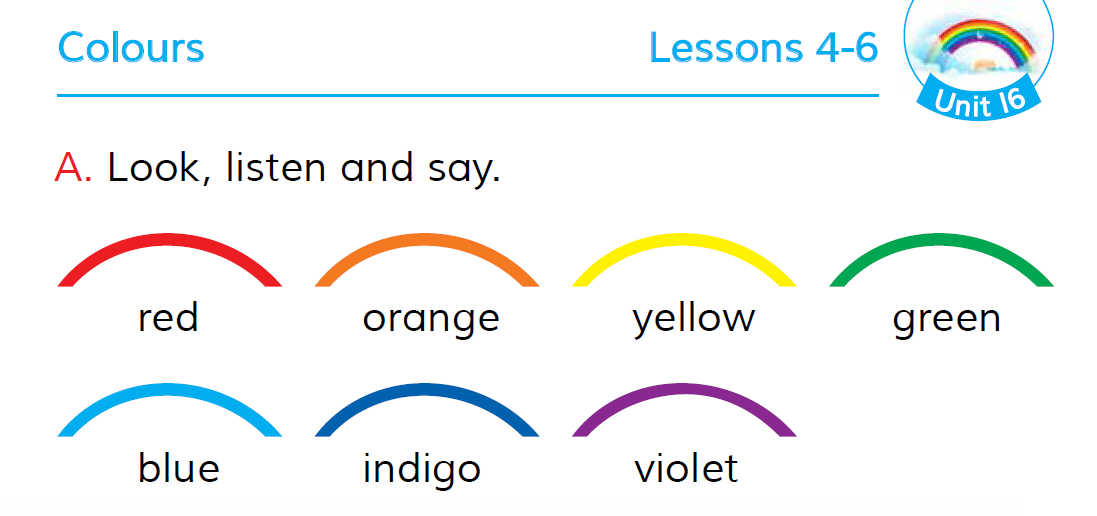 Say the color
green
red
yellow
orange
violet
blue
indigo
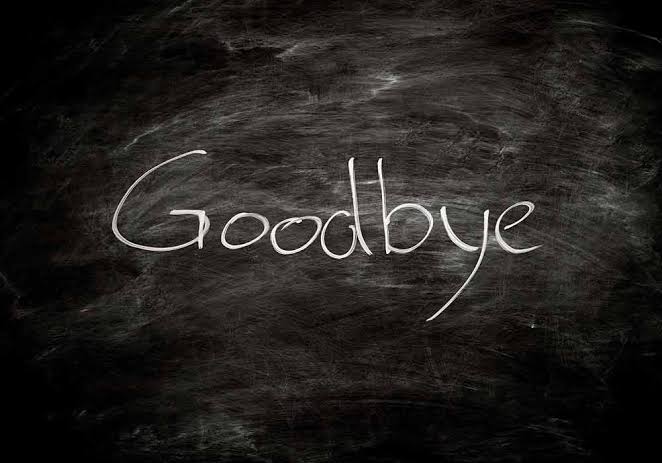 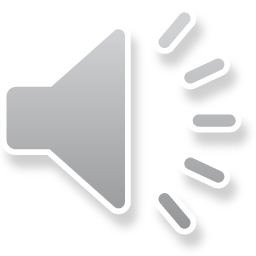